autocensureprocessus en question
Clotilde CAMMAL
Psychologue de l’éducation nationale
CENSURESVos représentations
Une évaluation					V/F
Un jugement					V/F
La condamnation d’une opinion			V/F	
La limitation de la liberté d’expression		V/F
Une critique					V/F
Censure : la définition
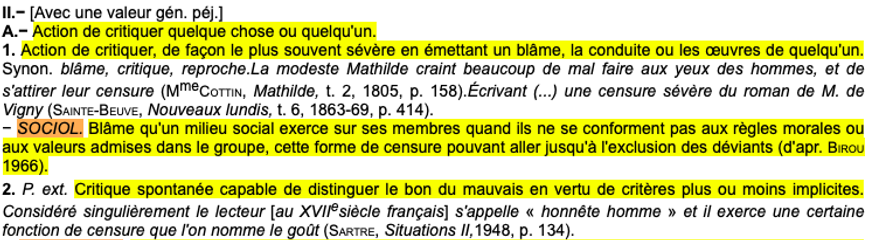 L’autocensureVos représentations
Qui s’autocensure?
Dans quel cadre?
Pourquoi s’autocensure-t-on?
Quel intérêt y a-t-il à s’autocensurer?
Autocensure: définition
s'interdire de penser que l'on est capable de/autorisé à faire quelque chose 
phénomène de réprobation, de contrôle, filtre, condamnation, implicite, et de non-dit ou de silence 
devancer ce qui est perçu comme une menace de censure par une autorité ou par crainte de la polémique.
peur du jugement des autres et reflet du monde intérieur
suradaptation à ce qu’on pense qu’on doit dire ou taire pour plaire, protéger ou se protéger
dissimuler intentionnellement et volontairement des informations à autrui en l’absence d’obstacles formels
pour éviter les vagues, on évite l’obstacle 

Entrave au libre accès à l’information, la libre circulation de l’information 
et à la liberté d’expression
Autocensure: 4 facteurs
Contexte sociétal: dicte les besoins et les objectifs des membres de la société
Facteurs individuels: visions du monde,  valeurs,  idéologies,  émotions, confiance en soi, compétences, attitudes et  motivations 
Type d’information: gravité de l’information, la pertinence pour le présent, le type d’acte qui implique l’information, les objets de l’information et les problèmes soulevés par l’information. Sentiment d’avoir à « protéger les enfants »
Facteurs circonstanciels: collecte d’informations, le nombre de personnes qui en ont connaissance, le temps écoulé depuis que l’information a été obtenue et les caractéristiques de l’auditoire auquel l’information devrait être communiquée (identité, rôle, état, etc.) ; facteurs hiérarchiques
Autocensure = la dissonance cognitive
Tension interne propre au système de cognitions (pensée, croyances, émotions et attitudes) d'une personne lorsque plusieurs d'entre elles entrent en contradiction les unes avec les autres. 
Tension qu'une personne ressent lorsqu’un comportement entre en contradiction avec ses idées ou croyances. 
La personne « calcule » les coûts subjectifs et les avantages de chaque décision. 
Puis fait face au dilemme qui se pose en résolvant la dissonance. 
Le résultat de ces considérations personnelles subjectives détermine si une personne divulguera des renseignements, à qui, en tout ou en partie, ou pratiquera l’autocensure.
Autocensure: les questions pour la dépasser
Réfléchir à la différence entre morale et éthique. Qu’est-ce qui appartient au groupe, qu’est-ce qui m’appartient? 
Réfléchir à mes émotions: qu’est-ce qui m’émeut et me gêne, pourquoi et de quoi est-ce je me sens capable ou incapable? (j’ai peur de….)
En quoi ai-je confiance: de moi, des autres? (je suis sûr de …)
A quelles types de pressions suis-je sensible? (climat d’établissement, climat de classe, relations élèves, relations aux familles…)
Pédagogie: sur tel ou tel film, comment puis-je gérer un contenu gênant? La formation que j’ai reçue, le réseau de professionnels autour de moi m’ont-t-ils suffisamment soutenu? (question du partenariat..)
Comment travailler en amont du film (vers les élèves, vers les familles?)
Du point de vue du développement de l’enfant
Maladie, mort et deuil: 
Les enfants ont un savoir propre sur la mort selon leur niveau de maturité (stades de développement)
Echanger avec eux avec des mots justes et non des mots approximatifs risquant de devenir des non-dits : « l’enfant qui a perdu confiance dans la parole, la sienne non reconnue, celle des autres mensongère, se terre dans le silence bien au-delà du refus d’en parler » (Vasse, 1974).
Tout ce qui implique croyances et convictions, doit être vécu sur le mode de l’échange

LEVILLAIN-DANJOU Annette, « L’enfant et la mort, un tabou pour l’adulte », Jusqu’à la mort accompagner la vie, 2013/3 (n° 114), p. 13-27. DOI : 10.3917/jalmalv.114.0013. URL : https://www.cairn.info/revue-jusqu-a-la-mort-accompagner-la-vie-2013-3-page-13.htm

Mort du personnage principal ou film sans espoir: travailler la structure narrative, les aspects techniques et le point de vue du réalisateur
Remettre en marche la « machine à penser les pensées »
Du point de vue du développement de l’enfant
Nudité, sexualité et genre
Transmettre une culture de l’égalité; casser les stéréotypes, étudier les rapports sociaux et les rôles entre hommes et femmes, prévenir le sexisme et les violences. 
Mettre en perspective la dimension historique 


 Circulaire n°2003-027 du 17-2-2003 sur la santé scolaire et L'éducation à la sexualité dans les écoles, les collèges et les lycées
Les séances sont adaptées à chaque classe d’âge. La question du genre est transversale, elle doit être abordée à tous les niveaux.
« Ne pas sexualiser les enfants »: stade phallique entre 3 et 7 ans…
Du point de vue du développement de l’enfant
Entre 3 et 5 ans:
Période de découverte et d’exploration du corps (le sien, celui des autres) et des sensations
Jeux de faire-semblant (à papa/maman, au docteur…)
Phase oedipienne 
S’intéresse aux différences physiques entre filles et garçons et à la façon dont on fait les bébés
Premiers jeux sexuels occasionnel
Explore le langage qui fait rire (caca, fesses,  prout…)
Entre 6 et 8 ans: période de latence
Début de l’école; désir de se conformer aux normes, aux règles sociales et aux rôles sexuels (les filles ensemble, les garçons ensemble)
Jeux de rôles sociaux très importants
Désir d’expérimenter; comparaisons aux corps des autres
Besoin d’intimité et de pudeur
Se rapproche du parent du même sexe et pose des questions plus précises
Identité sexuelle bien établie
Du point de vue du développement de l’enfant
Entre 9 et 12 ans: transition vers l’adolescence
Pudeur / gêne concernant la nudité et la sexualité e lien avec les changements corporels
Besoin accru de respect de la vie privée; image de soi fragile
Intérêt pour les médias sexualisés; 
Sensations sexuelles à caractère orgasmique
Scénarios imaginaires exprimant un désir
Intérêt accru pour le sexe opposé et les rencontres; premiers baisers
Le pré́adolescent recherche de l'information sur la fonction des organes sexuels et en discute avec ses pairs
Plus grande prise de conscience de son identité́ et de son orientation sexuelle.
Du point de vue du développement de l’enfant
L’adolescence
Vers une sexualité adulte avec les premières rencontres amoureuses
Risque de l’accès facile aux images pornographiques (1ère visite vers 14 ans en moyenne mais plus précoce qq fois, dès la 6ème)
Risques de violences, de sexisme ou de racisme
Impact sur la sexualité future
Risques d’échanges malveillants sur internet
Du point de vue du développement de l’enfant
Violences sexuelles
Présentation des droits de l’enfant et de la question du consentement
Donner des ressources et des procédures pour soi et pour les autres
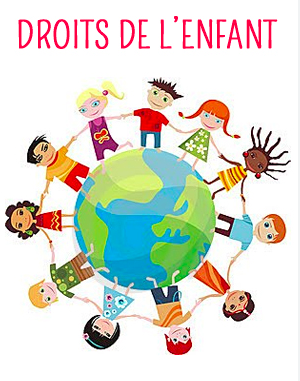 Du point de vue du développement de l’enfant
Handicap, différences:
Ces thèmes sont indispensables dès la maternelle pour développer l’empathie, le respect et les compétences psycho-sociales
Violence, guerre, films d’horreur
Mettre en perspective de différentes façons
https://habilomedias.ca/fiche-conseil/discuter-avec-jeunes-violence-medias
Les addictions
Traiter des questions de santé (ressources Eduscol)
Sentiments de négativité
Traiter des émotions et de comment on combat les émotions négatives (les repérer, les transformer)
Méthodologie du débat
L’organisation et l’information en amont est importante et doit être claire. L’animateur/trice du débat doit connaître des pistes, des ressources pour alimenter les arguments, il doit se sentir en capacité d’animer ce débat ( travail en équipe possible, délégué à un collègue, les sujets transversaux sont de la responsabilité de chaque adulte).
L’installation du lieu et son choix doit être propice à l’échange ( salle au calme/sonnerie; position des tables; téléphone éteint…).
L’annonce des règles du débat sont importantes: respecter la parole de chacun, parler en son nom, donner les modalités de circulation de la parole, l’animateur/trice garantit explicitement la bienveillance des échanges.
Il est important d’énoncer le temps qui sera imparti aux échanges, de rappeler qu’il n’y a pas de but à atteindre, pas de bonnes réponses, que si des questions amènent d’autres questions, ou restent sans réponses, un autre temps pourrait être prévu avec un travail de recherche entre les deux moments…
Le sujet du débat
* Présentation du sujet du débat, faire émerger les représentations, les connaissances que les enfants, les jeunes ont du sujet, leurs questions, problèmes, intérêts… Identifier les émotions que le sujet suscite car une forte émotion, bloque la cognition et les fonctions exécutives, elle restera à connotation négative si elle n’est pas enoncée.
Le choix de présentation est important: on part d’un brainstorming, d’une image, d’une question philosophique plus large, d’un temps de réflexion individuel ou d’expression libre….
* Installer le débat, afficher les questions, les réflexions, les sujets, les liens….
Chacun peut s’exprimer en argumentant de son point de vue, expliquer son accord, désaccord, questionnement, doute….
* Conclure le débat, une fois que chacun a pu s’exprimer, l’animateur/trice doit faire une synthèse des échanges, des idées qui ont émergées, mettre en lumière les accords, les désaccords….
NE PAS CHERCHER DE CONSENSUS, JUSTE EVITER LE SILENCE, RIEN N’EST PIRE QU’UN JEUNE QUI NE S’EXPRIME PAS. 
LE DEBAT favorise l’auto-défense intellectuelle
L’ECOLE est le bastion le plus solide de la jeunesse, c’est un territoire protégé pour les jeunes et leur avenir. Les professeurs sont leurs meilleurs alliés car ils ont une écoute bienveillante, pose un cadre sécure, encourage et s’appuie sur leurs réflexions. Ils les ouvrent à la littérature, théâtre, culture, encourage ainsi la machine à penser, en s’appuyant sur leur énergie, leurs rêves, leurs espoirs.
Qu’ai appris de moi?Qu’ai-je appris pour ma pratique?
Quelques citations pour développer le débat…
« L’opposition, c’est la vie » Honoré de Balzac.
« Mieux vaut allumer une bougie que maudire les ténèbres » Lao Tseu.
« Soyez vous-mêmes, les autres sont déjà pris » Oscar Wilde.
«  Nos vies commencent à finir le jour où nous devenons silencieux à propos des choses qui comptent » Martin Luther King.
« Le courage, c’est ce qu’il faut pour se lever et parler; c’est aussi ce qu’il faut pour s’asseoir et écouter » Winston Churchill.
« Tend l’oreille et écoute, tu entendras ta propre voix dans toutes les voix » Khalil Gibran.
« Il existe un curieux paradoxe: quand je m’accepte tel que je suis, alors je peux changer » 
   Carl Rogers.
« Il faut porter du chaos en soi pour accoucher d’une étoile qui danse » Nietzsche.
« Ils ne savaient pas que c’était impossible, alors ils l’ont fait » Mark Twain.
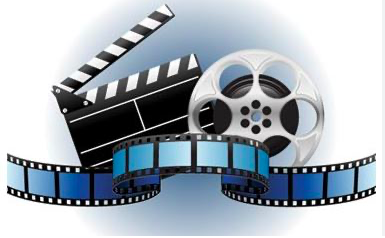 Merci de votre attention